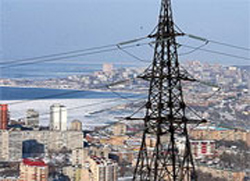 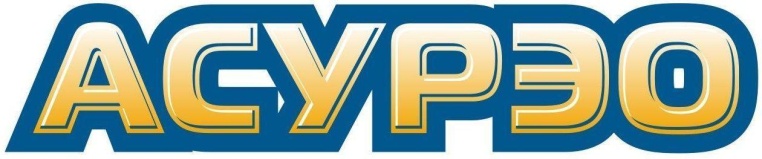 «Оперативные заявки» АСУРЭО
Подсистема «Оперативные заявки»
Автоматизация формирования
и согласования диспетчерских заявок
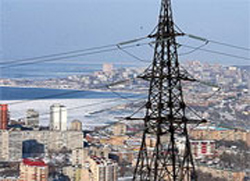 Программные продукты СМС-ИТ
Решения для энергетических компаний
«Оперативные заявки» АСУРЭО
Автоматизированная Система Управления Ремонтами Энергетического Оборудования
Подсистемы
 «Оперативные Заявки»
 «Оперативные Заявки. Легкий клиент»
 «Планы ремонтов»
 «Оперативный журнал»
 
Информационно-аналитическая система
 ПК «Инфоконт»
Программные продукты
Постановка задачи
Основные особенности
Архитектура
Гарантия доставки сообщений
New
Администрирование
База оборудования
New
Функции
Преимущества
Внедрения
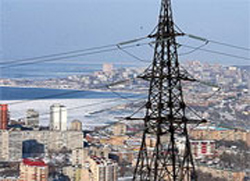 Оперативные заявки на вывод оборудования
Зачем нужна автоматизация оперативных заявок?
«Оперативные заявки» АСУРЭО
Значительное время тратится на простые действия
формирование и согласование оперативных заявок
обмен оперативными заявками
поиск информации о ремонтах
создание отчетов, сводок

Сложно контролировать выполнение ремонтов
недостоверная или неполная информация о ремонтах
нарушения регламентов, приводящие к большим штрафам

Как следствие снижается производительность и качество работы на всех уровнях предприятия
Программные продукты
Постановка задачи
Основные особенности
Архитектура
Гарантия доставки сообщений
Администрирование
База оборудования
Функции
Преимущества
Внедрения
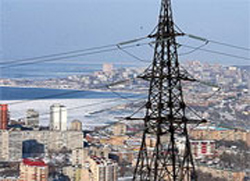 Особенности ПС «Оперативные заявки»
Надежное решение для энергетических компаний
«Оперативные заявки» АСУРЭО
Более 700 внедрений
Готовый продукт для типовых бизнес-процессов
Адаптация системы под индивидуальные требования
Программные продукты
Постановка задачи
Основные особенности
Архитектура
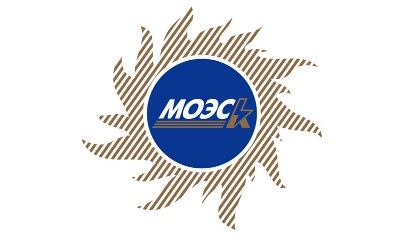 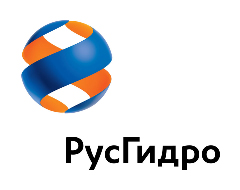 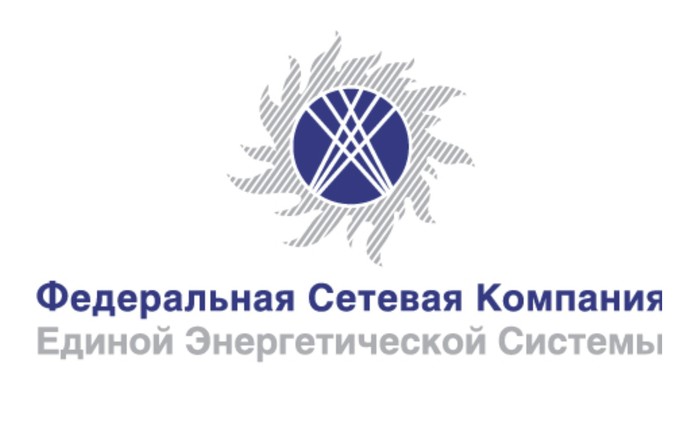 Гарантия доставки сообщений
Администрирование
База оборудования
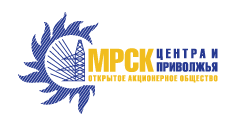 Функции
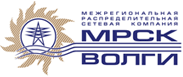 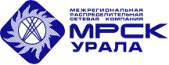 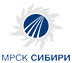 Преимущества
Внедрения
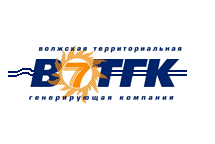 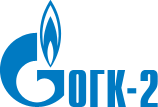 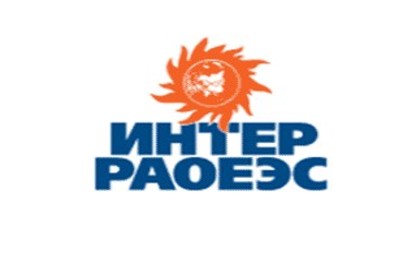 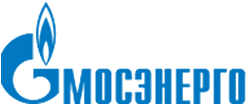 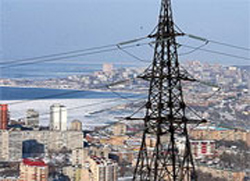 ПС «Оперативные заявки»
Основные особенности
«Оперативные заявки» АСУРЭО
Единая информационная среда для всех уровней диспетчерского управления
Автоматизация работы с местными оперативными заявками
Система легко настраивается под структуру любого предприятия
Подходит для всех участников процесса от инженеров до руководителей
Интеграция со сторонними системами
Регулярное расширение функционала
Полный спектр услуг по внедрению системы от проведения обследования до сопровождения
Программные продукты
Постановка задачи
Основные особенности
Архитектура
Гарантия доставки сообщений
Администрирование
База оборудования
Функции
Преимущества
Внедрения
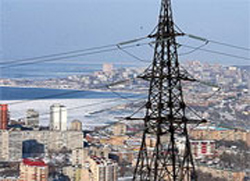 Генерирующие компании
ОАО «АТС»
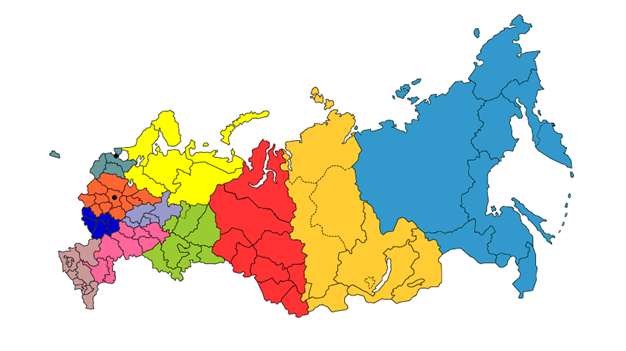 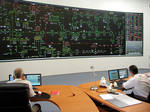 СО ЕЭС
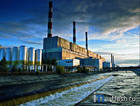 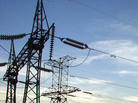 Сетевые компании
Ведомственные энергообъекты
Сбытовые   компании
Потребители
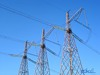 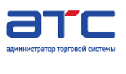 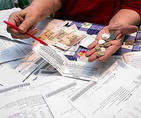 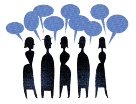 Особенности ПС «Оперативные заявки»
Единая информационная среда для всех уровней диспетчерского управления
«Оперативные заявки» АСУРЭО
Программные продукты
Постановка задачи
Основные особенности
Архитектура
Гарантия доставки сообщений
Администрирование
База оборудования
Функции
Преимущества
Внедрения
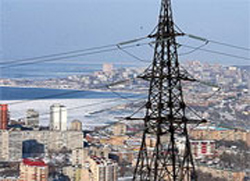 Открытие, закрытие, продление заявок
Создание плановых и аварийных заявок
Рассмотрение и согласование
Статистическая и аналитическая информация
КОНТРОЛЬ ВЫПОЛНЕНИЯ РЕМОНТОВ
Выполнение ремонтов
Особенности ПС «Оперативные заявки»
Автоматизация работы с оперативными заявками
«Оперативные заявки» АСУРЭО
Программные продукты
Постановка задачи
Основные особенности
Архитектура
Гарантия доставки сообщений
Администрирование
База оборудования
Функции
Преимущества
Внедрения
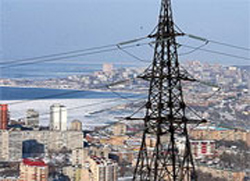 Генерирующие компании
Сетевые компании
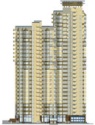 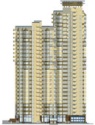 Руководство

Трейдеры

Аналитики

Диспетчеры

Технологи

Инженеры
Исполнительный аппарат
Управляющая компания
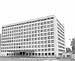 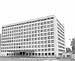 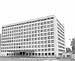 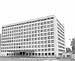 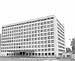 Производственное отделение
Производственное отделение
Филиал
Филиал
Филиал
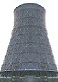 ГРЭС
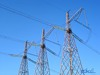 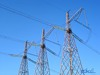 РЭС
РЭС
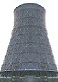 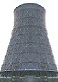 ТЭЦ
ГЭС
Особенности ПС «Оперативные заявки»
Для всех типов предприятий и рабочих мест
«Оперативные заявки» АСУРЭО
Программные продукты
Постановка задачи
Основные особенности
Архитектура
Гарантия доставки сообщений
Администрирование
База оборудования
Функции
Преимущества
Внедрения
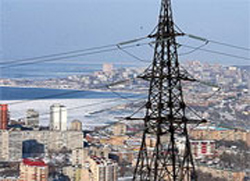 Особенности ПС «Оперативные заявки»
Интеграция с ПС «Планы ремонтов»
«Оперативные заявки» АСУРЭО
Единая база оборудования и нормативно-справочной информации
Интеграция плановых и диспетчерских заявок 
создание диспетчерских заявок на базе утверждённого месячного графика
сопоставление плановых и диспетчерских заявок
автоматическое сравнение сроков ремонтов с утвержденными сроками
Отчетность по сопоставлению запланированных и фактически выполненных ремонтов
Программные продукты
Постановка задачи
Основные особенности
Архитектура
Гарантия доставки сообщений
Администрирование
База оборудования
Функции
Передача информации в сторонние системы
Преимущества
Информация о плановых, аварийных, неотложных и неплановых ремонтах
АСУРЭО позволяет поддерживать соответствие диспетчерских наименований оборудования утвержденному перечню и передавать актуальные диспетчерские наименования в сторонние системы
Внедрения
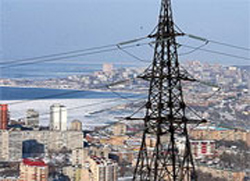 Особенности ПС «Оперативные заявки»
Полный спектр услуг по внедрению системы
«Оперативные заявки» АСУРЭО
Программные продукты
Обследование и
	проектирование
 Поставка программного 	обеспечения
 Установка и начальное 	конфигурирование
 Создание и настройка 	системы 	горячего резервирования
 Обучение пользователей и 	администраторов
 Поставка новых версий
 Техническая поддержка
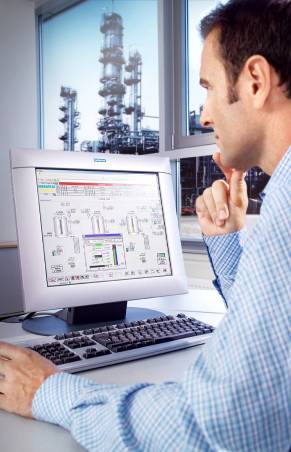 Постановка задачи
Основные особенности
Архитектура
Гарантия доставки сообщений
Администрирование
База оборудования
Функции
Преимущества
Внедрения
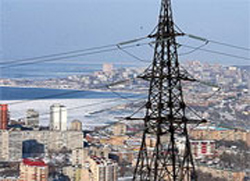 АСУРЭО
Архитектура системы
«Оперативные заявки» АСУРЭО
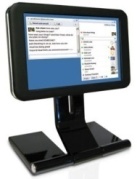 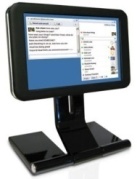 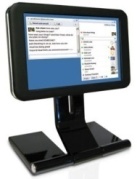 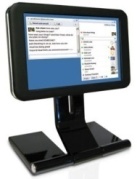 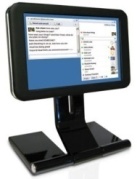 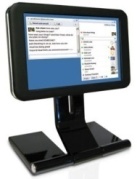 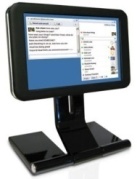 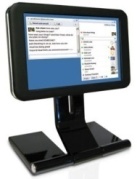 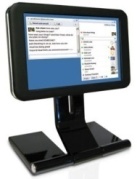 Программные продукты
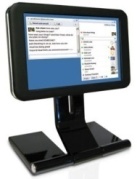 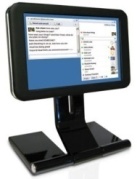 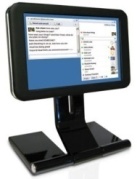 Постановка задачи
Пользователи ПС «Оперативные Заявки»
Пользователи «Оперативный журнал»
Пользователи ПС «Планы ремонтов»
Администраторы системы
Основные особенности
Архитектура
Гарантия доставки сообщений
Бизнес - логика
Администрирование
База оборудования
Функции
New
Преимущества
БД планов ремонтов
БД заявок
Внедрения
БД журналов
База данных оборудования
База данных нормативно-справочной информации
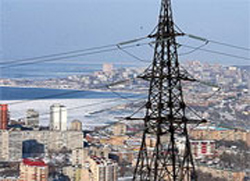 АСУРЭО
Система гарантированной доставки сообщений
«Оперативные заявки» АСУРЭО
Обмен между предприятиями с использованием электронной почты или прямого соединения
Последовательная отправка сообщений по нескольким адресам, в случае неудачи
Доставка квитанций о получении заявки
Программные продукты
Постановка задачи
Основные особенности
Архитектура
Гарантия доставки сообщений
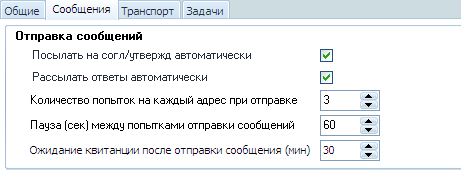 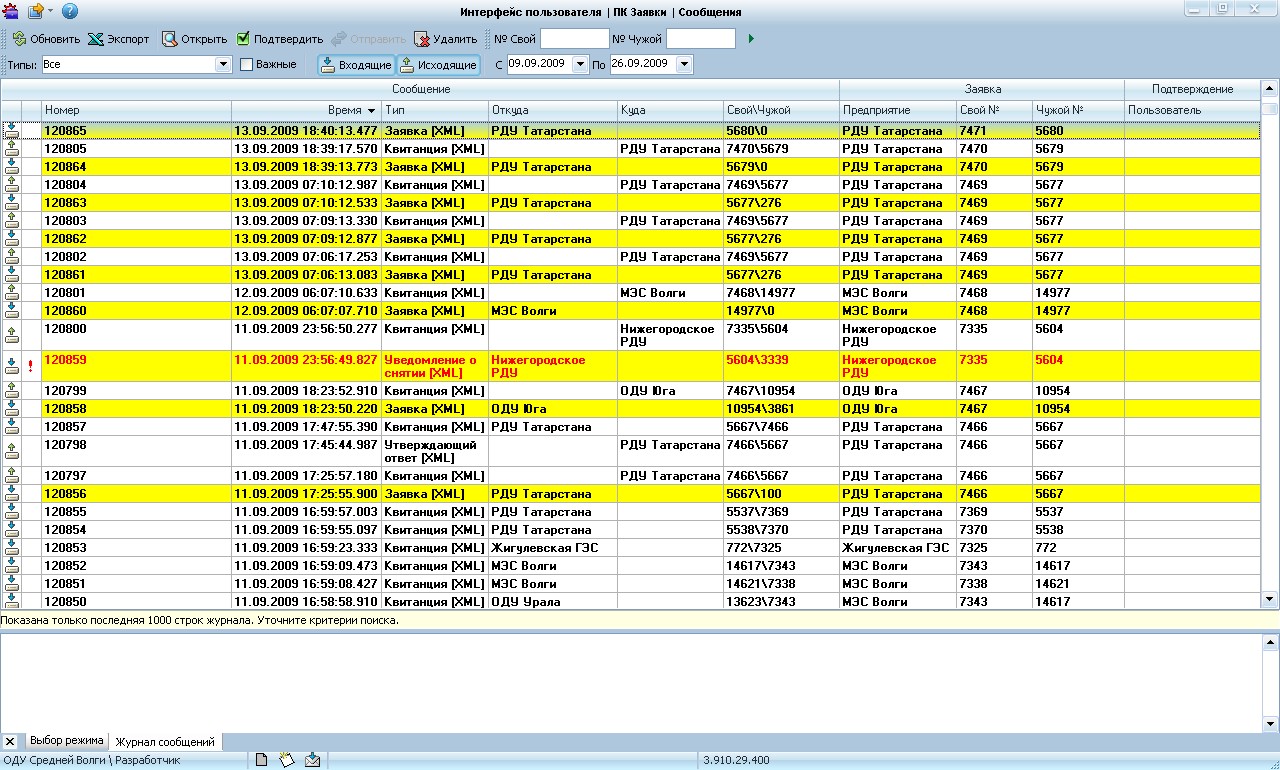 Администрирование
База оборудования
Функции
Преимущества
Внедрения
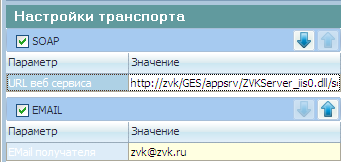 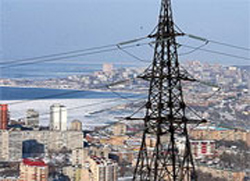 АСУРЭО
Администрирование
«Оперативные заявки» АСУРЭО
Разграничение прав пользователей
администраторы комплекса (технологи по заявкам)
пользователи, создающие заявки (инженеры по заявкам, НСС)
пользователи, которые рассматривают заявки (начальники служб, ответственные специалисты)
диспетчеры (НСС)

Установка ограничений по оборудованию на создание и рассмотрение заявок
Ведение журналов событий
Программные продукты
Постановка задачи
Основные особенности
Архитектура
Гарантия доставки сообщений
Администрирование
База оборудования
Функции
Преимущества
Внедрения
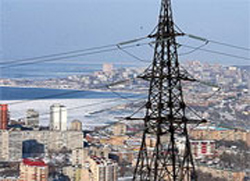 Единая база оборудования
Иерархия предприятий и объектов
«Оперативные заявки» АСУРЭО
Отображает организационную структуру
Позволяет настраивать взаимодействие между диспетчерскими уровнями управления
Навигация по оборудованию
уровни управления
территории
собственники
энергосистемы
Программные продукты
Постановка задачи
Основные особенности
Архитектура
Гарантия доставки сообщений
Администрирование
База оборудования
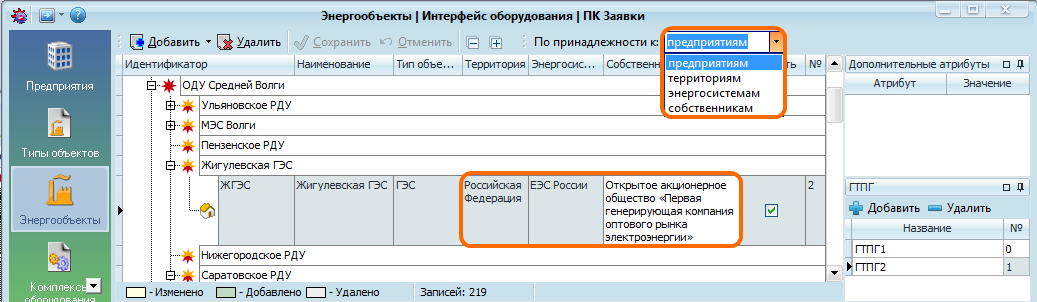 Функции
Преимущества
Внедрения
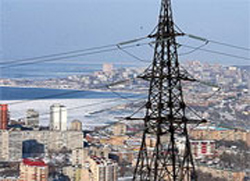 Единая база оборудования
Основные особенности
«Оперативные заявки» АСУРЭО
различные настройки управления/ведения для графиков и оперативных заявок
настройка несовместимости оборудования
создание связанных единиц оборудования
импорт/экспорт справочников
Программные продукты
Постановка задачи
Основные особенности
Архитектура
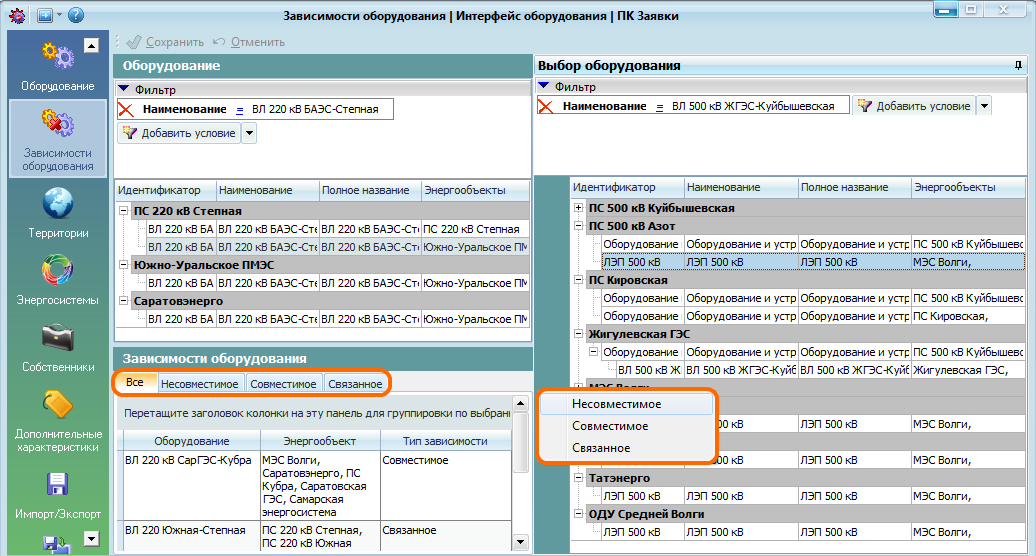 Гарантия доставки сообщений
Администрирование
База оборудования
Функции
Преимущества
Внедрения
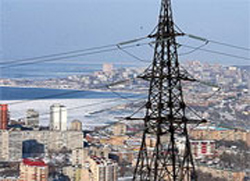 Единая база оборудования
Фильтрация оборудования по различным условиям
«Оперативные заявки» АСУРЭО
Программные продукты
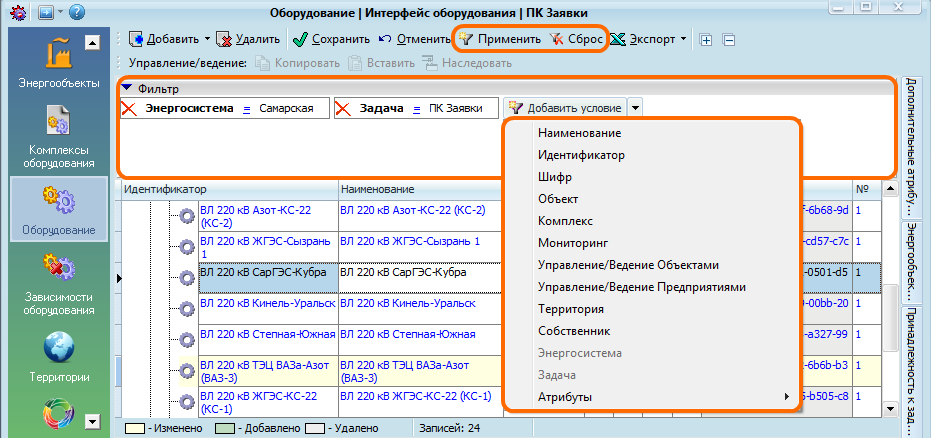 Постановка задачи
Основные особенности
Архитектура
Гарантия доставки сообщений
Администрирование
База оборудования
Функции
Преимущества
Внедрения
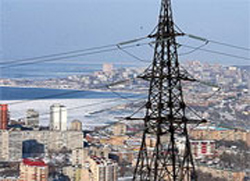 Единая база оборудования
Привязка единицы оборудования к нескольким энергообъектам
«Оперативные заявки» АСУРЭО
Программные продукты
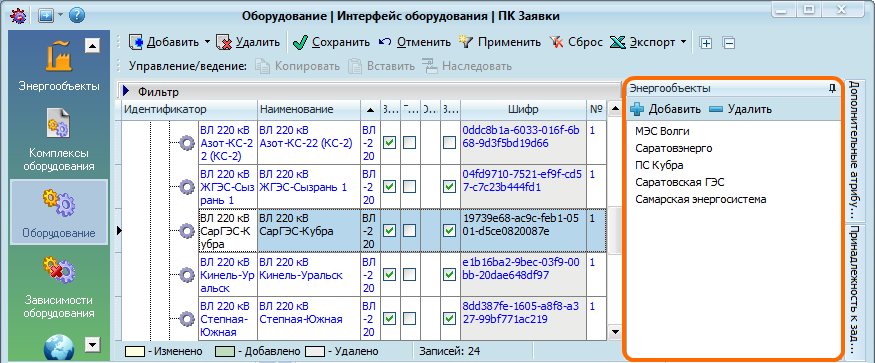 Постановка задачи
Основные особенности
Архитектура
Гарантия доставки сообщений
Администрирование
База оборудования
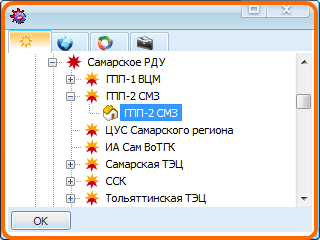 Функции
Преимущества
Внедрения
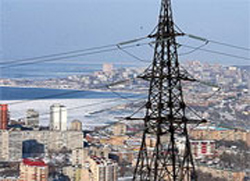 ПС «Оперативные заявки»
Основные функции
«Оперативные заявки» АСУРЭО
Взаимодействие с Системным оператором по системным заявкам
Автоматизация работы с местными заявками
Обмен заявками с другими энергетическими предприятиями
Согласование заявок между службами внутри предприятия
Обмен нормативно-справочной информацией
Автоматическая проверка соблюдения регламентов
Комплексная система оповещения
Быстрый поиск информации о заявках
Доступ с мобильных устройств
Формирование аналитических и статистических отчетов
Программные продукты
Постановка задачи
Основные особенности
Архитектура
Гарантия доставки сообщений
Администрирование
База оборудования
Функции
Преимущества
New
Внедрения
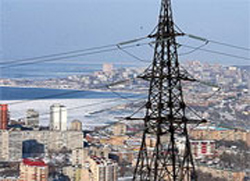 Функции ПС «Оперативные заявки»
Работа с заявками
«Оперативные заявки» АСУРЭО
Формирование заявок:
создание заявок на базе уже существующих
создание диспетчерских заявок на базе утверждённого месячного графика
сохранение текстовых комментариев для создания следующих заявок
возможность выбора маршрута прохождения заявки

Рассмотрение и согласование заявок:
оповещение о приходе новых заявок
проверка заявок на соответствие регламентам
возможность расширения состава примечаний
для внутреннего согласования
возможность отмены разрешения на уровне утверждения
Программные продукты
Постановка задачи
Основные особенности
Архитектура
Гарантия доставки сообщений
Администрирование
База оборудования
Функции
Преимущества
New
Внедрения
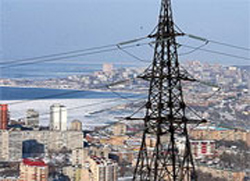 Функции ПС «Оперативные заявки»
Рассмотрение заявок
«Оперативные заявки» АСУРЭО
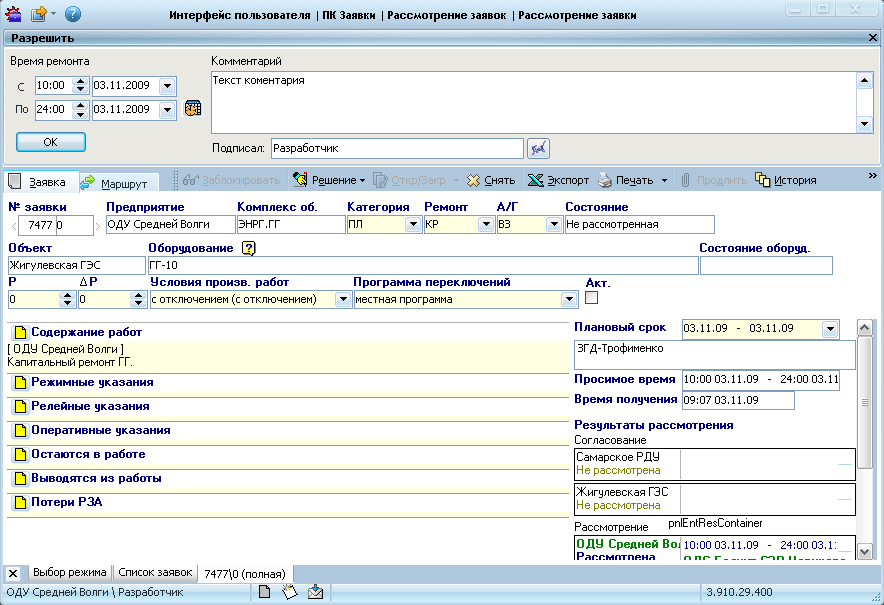 рассмотрение заявки, поданной на своем уровне, или пришедшей с другого уровня управления
изменение статуса заявки в зависимости от результатов рассмотрения (рассмотрена/не рассмотрена, согласована/утверждена,  принята к сведению, отложена, отказана)
Программные продукты
Постановка задачи
Основные особенности
Архитектура
Гарантия доставки сообщений
Администрирование
снятие заявки в любой момент времени
изменение маршрута прохождения заявки
редактирование информации непосредственно на форме заявки в выпадающих окнах
индивидуальные настройки внешнего вида формы заявки (цвет, шрифт, расположение и состав полей)
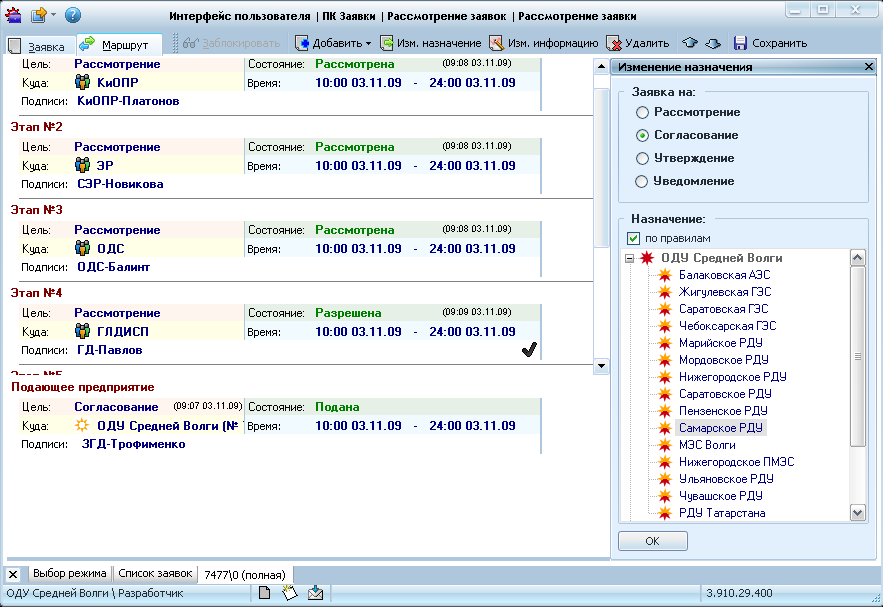 База оборудования
Функции
Преимущества
Внедрения
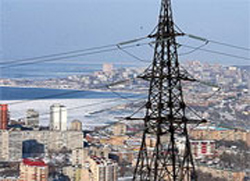 Функции ПС «Оперативные заявки»
Маршрутизация заявок
«Оперативные заявки» АСУРЭО
Типы маршрутов:
фиксированный
динамический – на основе
	управления/ведения
Маршрут создается для 
	единицы или комплекса 
	оборудования
Создание маршрута 
«по умолчанию» 
Внутренний маршрут заявок «для уведомления»
Возможность автоматической отправки заявок 
по e-mail в формате RTF на любых этапах маршрута
Настройка правил построения внешних маршрутов прохождения заявок
Рассылка информации о дополнительном согласовании
Программные продукты
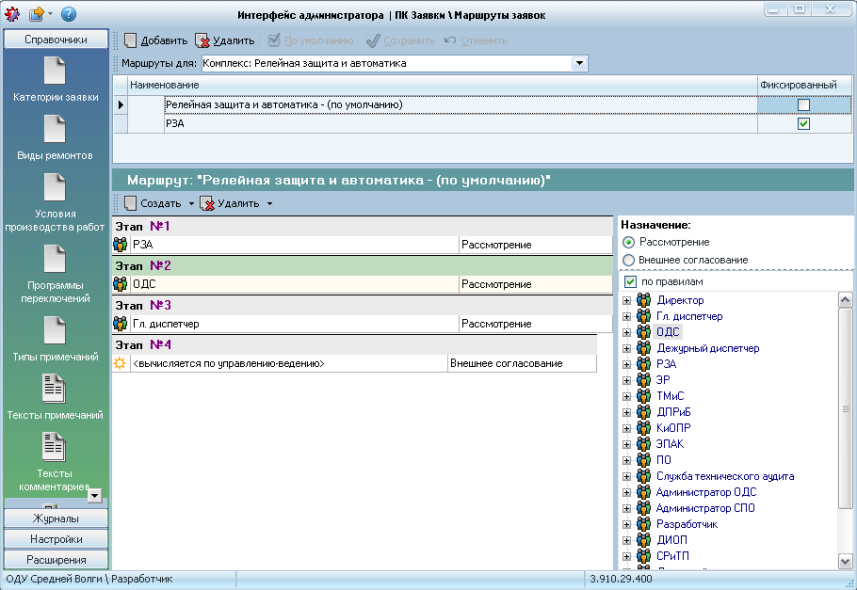 Постановка задачи
Основные особенности
Архитектура
Гарантия доставки сообщений
Администрирование
База оборудования
Функции
Преимущества
New
Внедрения
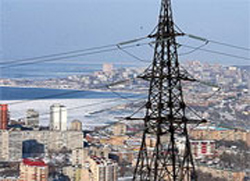 Функции ПС «Оперативные заявки»
Система оповещения
«Оперативные заявки» АСУРЭО
Оповещение пользователей
снятие / отмена снятия заявки
отказ заявки
отложение заявки
разрешение заявки
изменение разрешенного времени
изменение информации о предыдущем согласовании
Оповещение администраторов
возникновение ошибки на маршруте заявки
возникновение ошибки при разборе сообщения
SMS-оповещение
широкий спектр условий формирования оповещений
настройка расписания периода приема сообщений для рабочих и выходных дней
Программные продукты
Постановка задачи
Основные особенности
Архитектура
Гарантия доставки сообщений
Администрирование
База оборудования
New
Функции
Преимущества
Внедрения
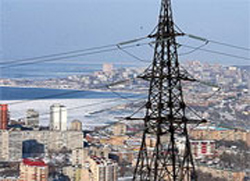 Функции ПС «Оперативные заявки»
Модуль «SMS-оповещения»
«Оперативные заявки» АСУРЭО
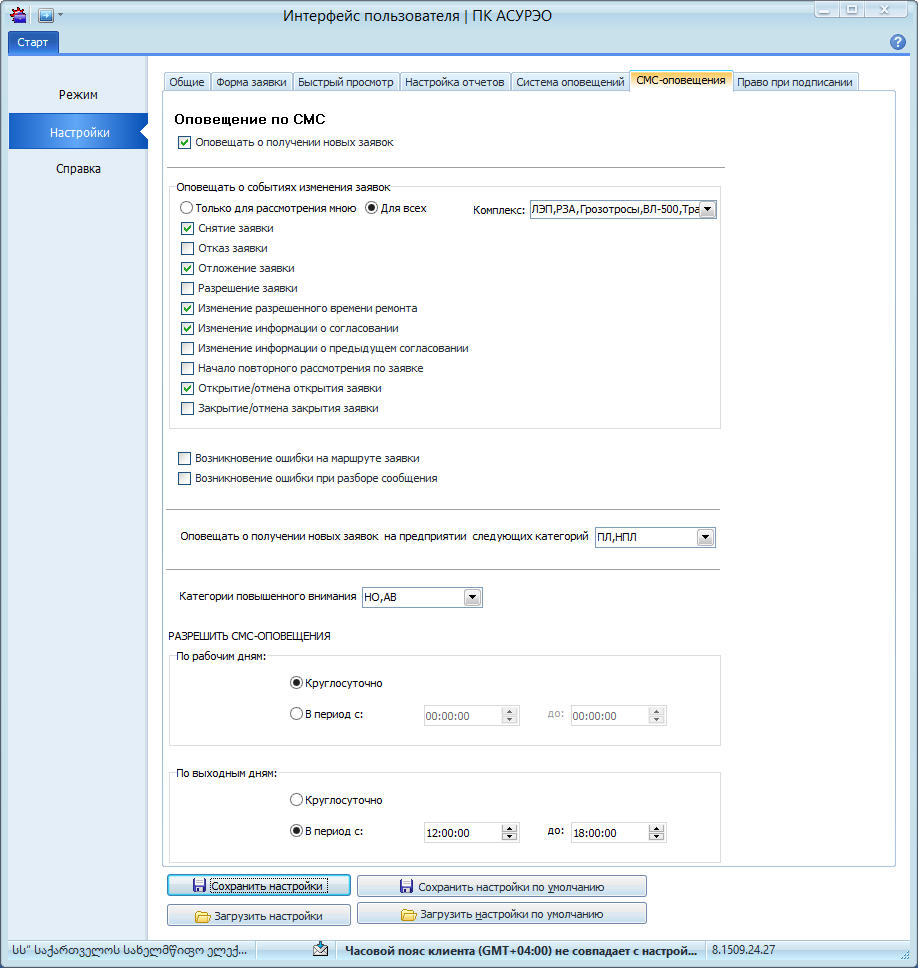 Программные продукты
Постановка задачи
Основные особенности
Архитектура
Гарантия доставки сообщений
Администрирование
База оборудования
Функции
Преимущества
Внедрения
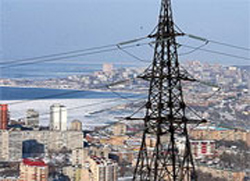 Функции ПС «Оперативные заявки»
Индивидуальные настройки
«Оперативные заявки» АСУРЭО
оповещение о новых заявках
оповещения об изменении состояния заявки
подсветка заявок в списке по критериям
выбор формы для просмотра заявок
настройка окна приложения
Программные продукты
Постановка задачи
Основные особенности
Архитектура
Гарантия доставки сообщений
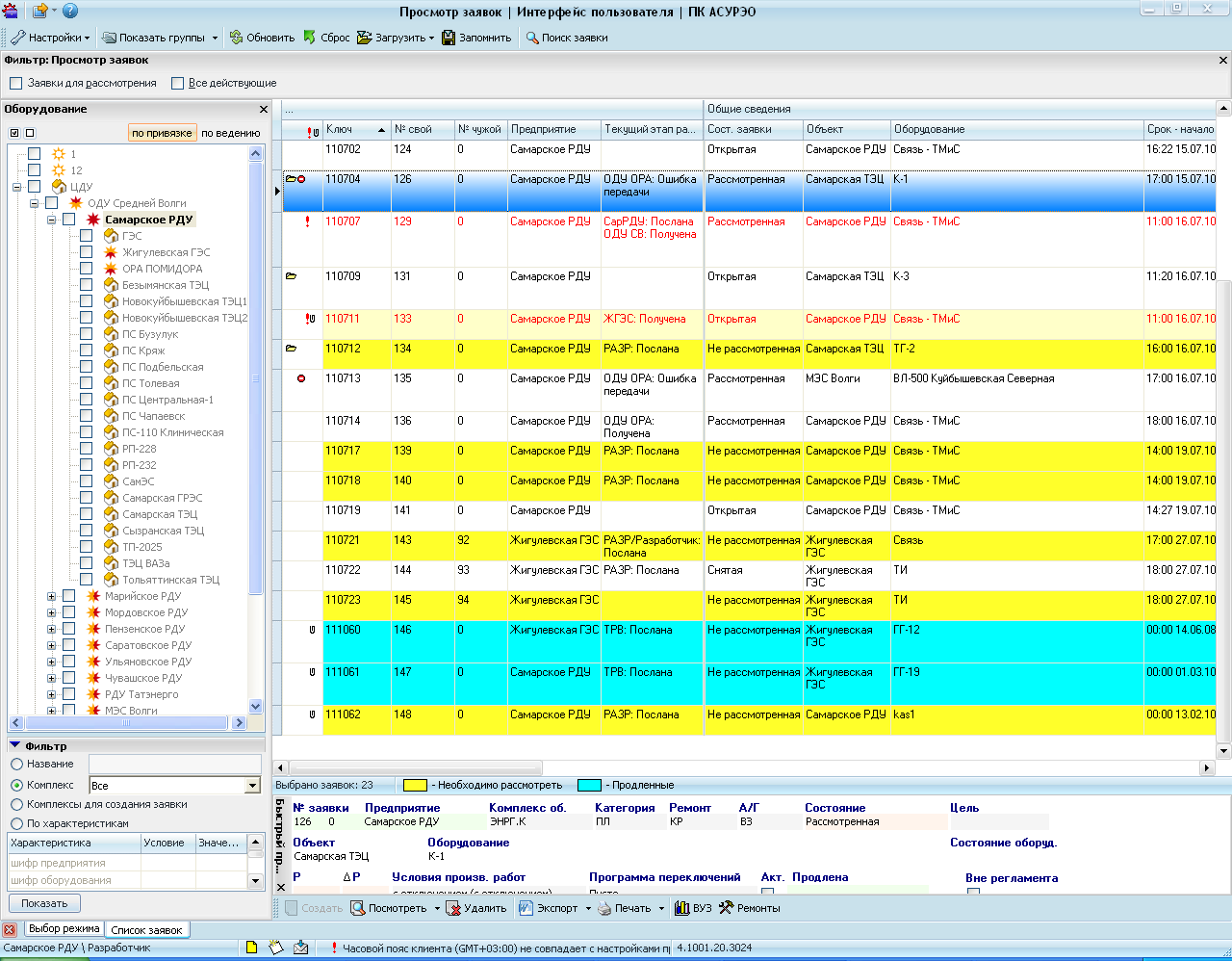 Администрирование
База оборудования
Функции
Преимущества
Внедрения
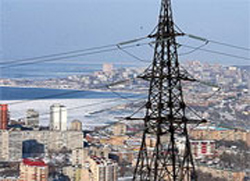 Функции ПС «Оперативные заявки»
Работа с архивом заявок
«Оперативные заявки» АСУРЭО
удобная система фильтров
работа с историей заявок
ведомость учёта заявок
статистика ремонтов
возможность экспорта и печати выбранных заявок с использованием собственных шаблонов
Программные продукты
Постановка задачи
Основные особенности
Архитектура
Гарантия доставки сообщений
Администрирование
База оборудования
Функции
Преимущества
Внедрения
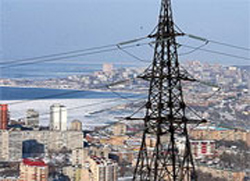 Функции ПС «Оперативные заявки»
Быстрый поиск информации о заявках
«Оперативные заявки» АСУРЭО
Фильтрация по любым полям заявки
Фильтры сохраняются в БД и могут быть использованы в дальнейшем. Фильтры бывают групповые, личные и начальные для разных режимов работы
Существует режим «Краткий фильтр», предназначенный для  выбора заявок на смену или показа всех действующих заявок
Программные продукты
Постановка задачи
Основные особенности
Архитектура
Гарантия доставки сообщений
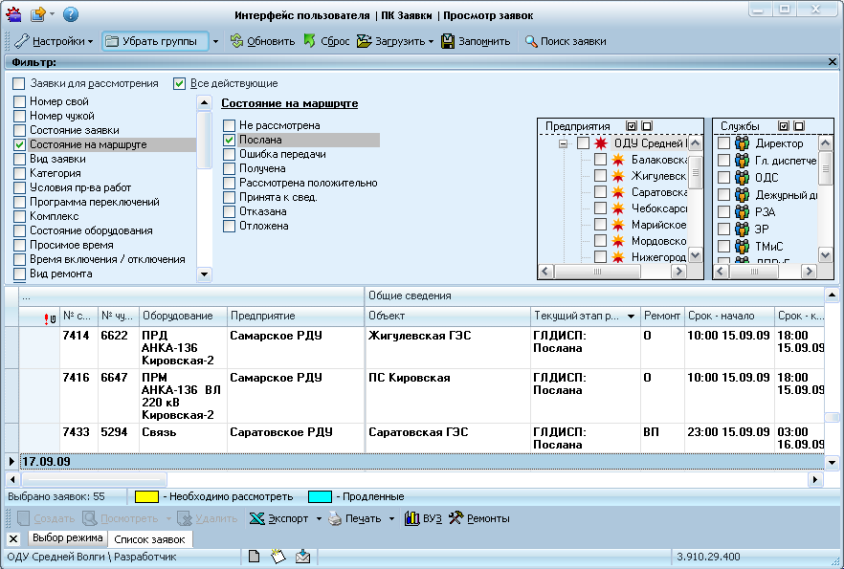 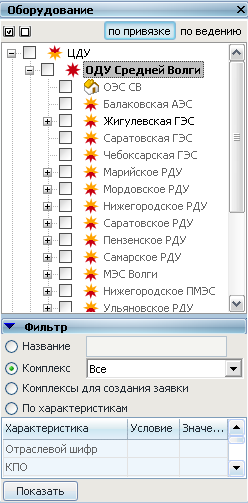 Администрирование
База оборудования
Функции
Преимущества
Внедрения
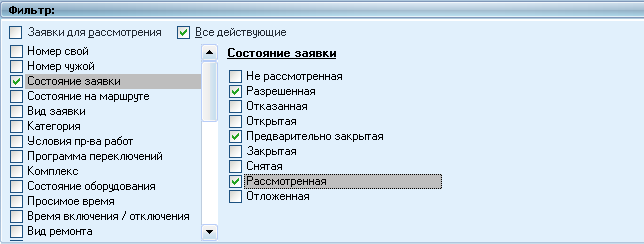 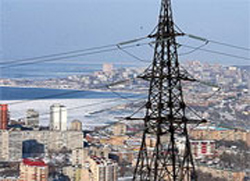 Функции ПС «Оперативные заявки»
История заявки
«Оперативные заявки» АСУРЭО
Просмотр истории изменения выбранного поля



Просмотр заявки по состоянию на выбранный момент времени
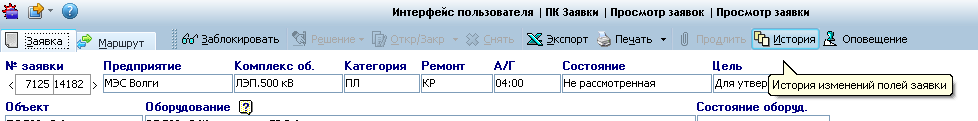 Программные продукты
Постановка задачи
Основные особенности
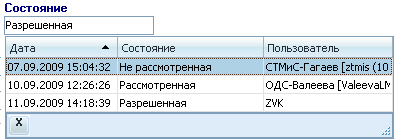 Архитектура
Гарантия доставки сообщений
Администрирование
База оборудования
Функции
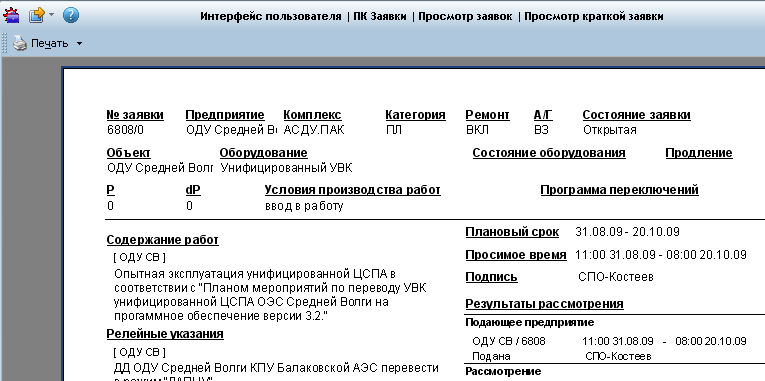 Преимущества
Внедрения
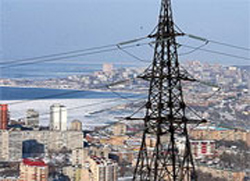 Функции ПС «Оперативные заявки»
Аналитика и статистика
«Оперативные заявки» АСУРЭО
формирование отчетов с учетом текущих настроек фильтра
просмотр заявок из статистики ремонтов и ведомости учета заявок
просмотр текстовых примечаний в отчетах
настройка состава столбцов в отчетах
экспорт суммарной статистики заявок по состоянию и категориям
Программные продукты
Постановка задачи
Основные особенности
Архитектура
Гарантия доставки сообщений
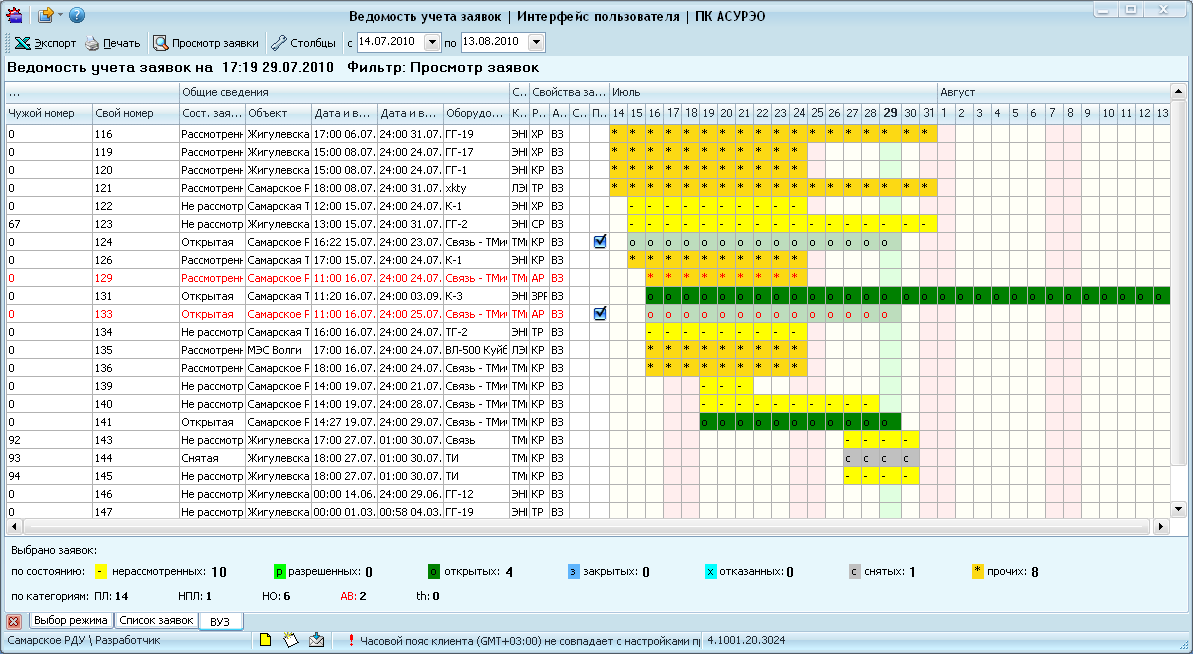 Администрирование
База оборудования
Функции
Преимущества
Внедрения
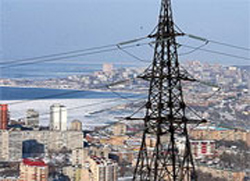 Преимущества ПС «Оперативные заявки»
Автоматизация работы с оперативными заявками
«Оперативные заявки» АСУРЭО
Повышение оперативности управления ремонтами
сокращение времени на согласования
устранение выполняемых «вручную» операций
Улучшение контроля
оперативное получение информации о ремонтах
полнота и достоверность информации
автоматический контроль соблюдения регламентов
Повышение качества работы на всех уровнях
качества принятия управленческих решений
высвобождение времени на другие задачи
Программные продукты
Постановка задачи
Основные особенности
Архитектура
Гарантия доставки сообщений
Администрирование
База оборудования
Функции
Преимущества
Внедрения
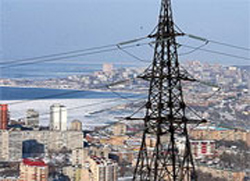 ПС «Оперативные заявки»
Внедрения подсистемы
«Оперативные заявки» АСУРЭО
Генерирующие компании:
РусГидро, Росэнергоатом, ИНТЕР РАО ЕЭС, ОГК-2, Э.ОН Россия, Энел ОГК-5, ТГК-1, Мосэнерго (ТГК-3), Квадра, ТГК-5, Волжская ТГК (ТГК-7), Лукойл-Ростовэнерго, Лукойл-Кубаньэнерго, ТГК-9, Кузбассэнерго, Енисейская ТГК (ТГК-13), Генерирующая компания (Татарстан), ТГК-16, МОЭК
Программные продукты
Постановка задачи
Основные особенности
Сетевые компании:
ФСК ЕЭС, Укрэнерго, МОЭСК, Ленэнерго, Грузинская государственная энергосистема, Алатау Жарык Компаниясы, Тюменьэнерго, Башкирэнерго, Кубаньэнерго, Янтарьэнерго, Сетевая компания (Татарстан), ДРСК, СПбЭС
МРСК Волги: Пензаэнерго, Самарские РС, Саратовские РС, Ульяновские РС, Мордовэнерго, Чувашэнерго
МРСК Сибири: Красноярскэнерго, Омскэнерго, Томская РК, Алтайэнерго, Бурятэнерго, Кузбассэнерго-РЭС, Хакасэнерго, Читаэнерго
МРСК Центра и Приволжья: Владимирэнерго, Ивэнерго, Калугаэнерго, Кировэнерго, Мариэнерго, Нижновэнерго, Тулэнерго, Рязаньэнерго, Удмуртэнерго
МРСК Урала: Пермэнерго, Свердловэнерго, Челябэнерго
МРСК Юга: Волгоградэнерго, Ростовэнерго, Астраханьэнерго
МРСК Северо-Запада: Архэнерго, Комиэнерго, Новгородэнерго, Псковэнерго
МРСК Центра: Брянскэнерго, Липецкэнерго, Смоленскэнерго, Тамбовэнерго
Архитектура
Гарантия доставки сообщений
Администрирование
База оборудования
Функции
Преимущества
Внедрения
Другие:
РАО ЭС Востока, Роснефть, Газпромнефть, Алтай-кокс
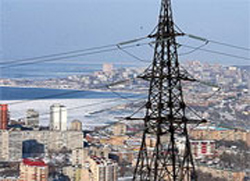 Дополнительная информация
«Оперативные заявки» АСУРЭО
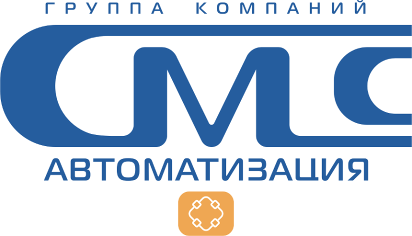 Тел./факс: (+7 846) 205-79-00 
E-mail: sales@sms-it.ru
http://www.asureo.ru

Демо-версия ПК «АСУРЭО»:
http://demo.asureo.ru:567/zvk/
Спасибо за внимание!